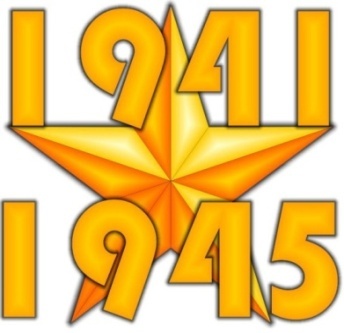 Мы внуки страны, победившей фашизм.
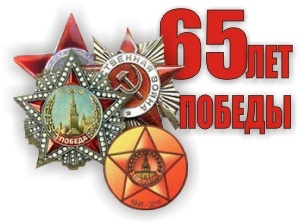 «День ото дня все яснее становилось то, с чем мы все сейчас согласны: 8 мая было днем освобождения. Этот день избавил нас от человеконенавистнического режима нацистской тирании... Речь идет не о преодолении прошлого. Это сделать невозможно. Нельзя задним числом изменить прошлое, нельзя его отменить. Но всякий, кто закрывает глаза на прошлое, становится слепым к настоящему».
Из речи президента ФРГ Р. фон Вайцзеккера,
посвященной 40-летию окончания Второй мировой войны.
Герои Советского Союза :

 8160 русских, 
2069 украинцев, 
309 белорусов, 
161 татарин,
108 евреев,
96 казахов,
90 грузин, 
69 узбеков, 
61 мордвин, 
44 чуваша, 
43 азербайджанцев, 
39 башкир, 
32 осетина, 
18 марийцев и др.
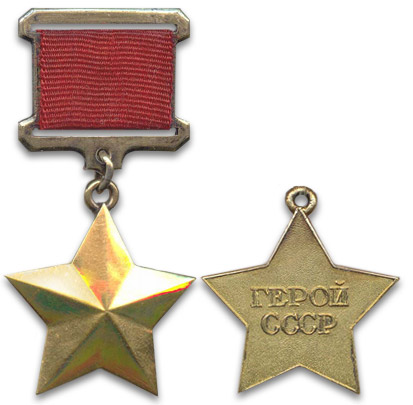 Разрушения в СССР. 
В СССР разрушено 1710 городов, более 70 тысяч деревень, 32 тысячи заводов и фабрик, разграблено 98 тысяч колхозов и 2890 МТС.
         Стоимость расходов на ведение войны(в сопоставимых ценах).
Прямые расходы на ведение войны всех участвовавших в ней стран составляют 1117 млрд. долларов (включая военные расходы на войну в Китае в 1937 г.). 
Стоимость разрушений составила 260 млрд. долларов, из которых в СССР - 128 млрд., в Германии - 48 млрд., во Франции - 21 млрд., в Польше - 20 млрд., в Англии - 6.8 млрд.
Потери СССР-27млн.человек
Потери других стран
За освобождение Польши пали 600тыс. человек,
Чехословакии- 140 тыс.,
Венгрии- 140 тыс.,
Румынии- около 69 тыс.,
Югославии – 8 тыс.,
Австрии – 26 тыс.,
Норвегии – более 2тыс.,
Финляндии – около 2 тыс.,
Китая – 8 тыс.,
 Кореи – 1,5 тыс.

Свыше 100тыс. воинов полегло на земле Германии.
Польша –около 5,6 млн. человек,
Югославия – 1,8 млн.,
Германия – 6,5 млн.,
Япония -2,6 млн.,
Китай – 35 млн.
Вторая мировая война унесла в Европе более         50 млн.человеческих жизней.
Количество дивизий, принимавших участие на фронтах 
Второй мировой войны
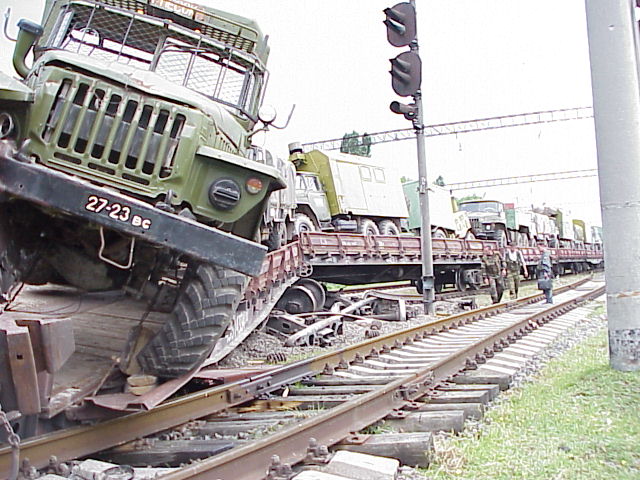 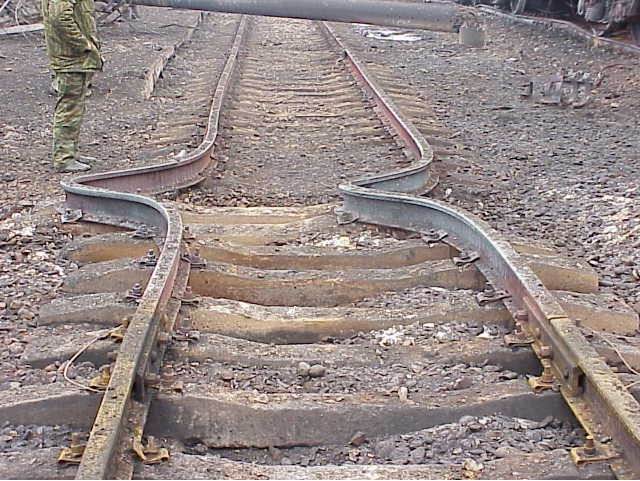 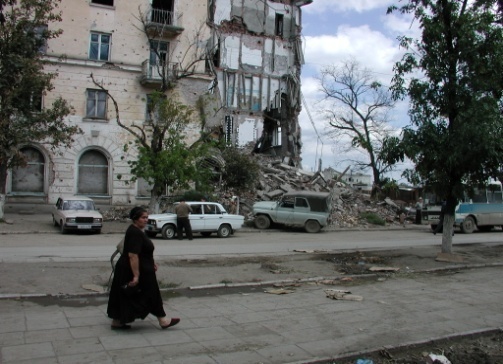 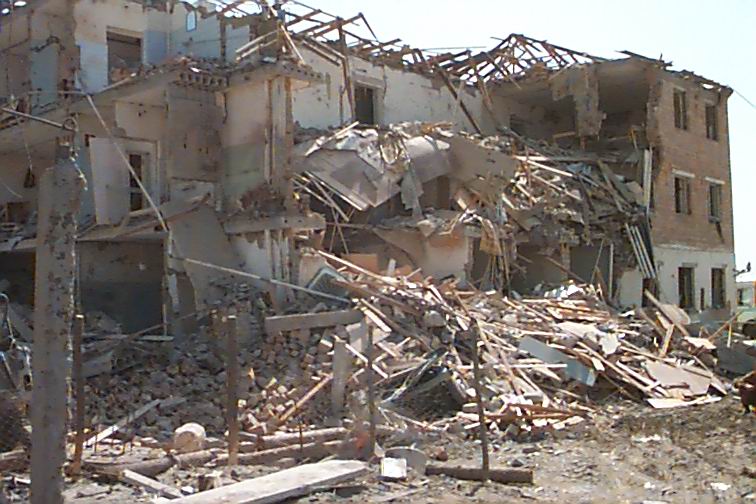 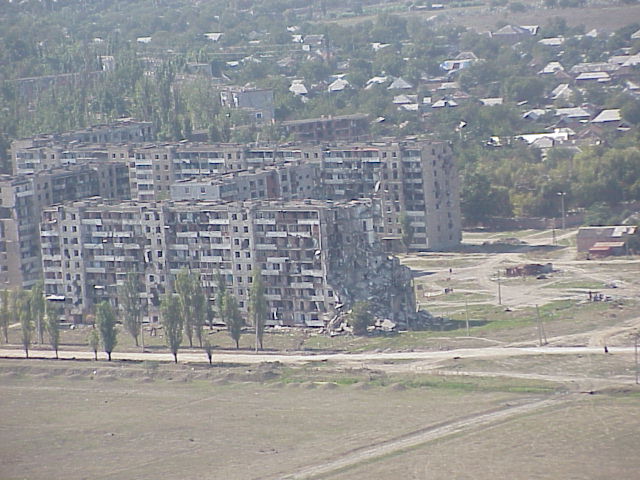 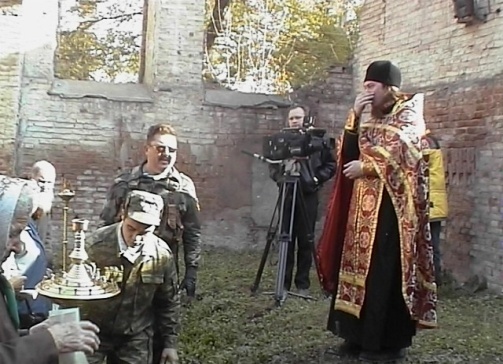 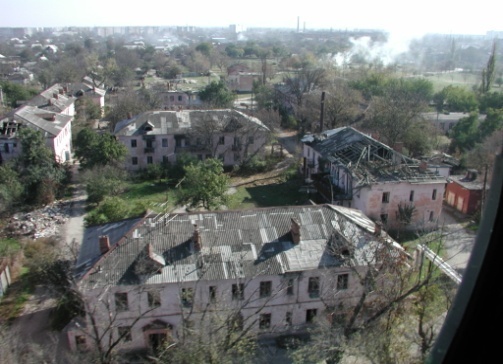 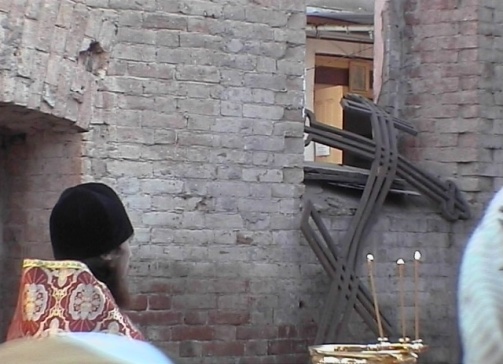 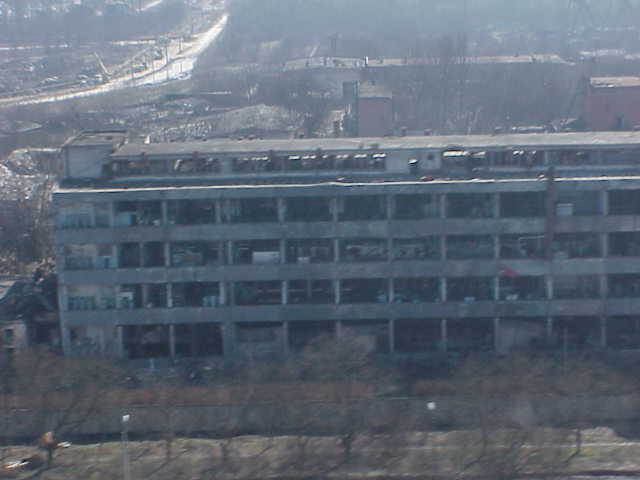 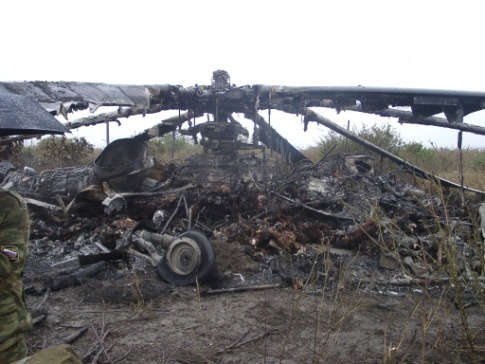 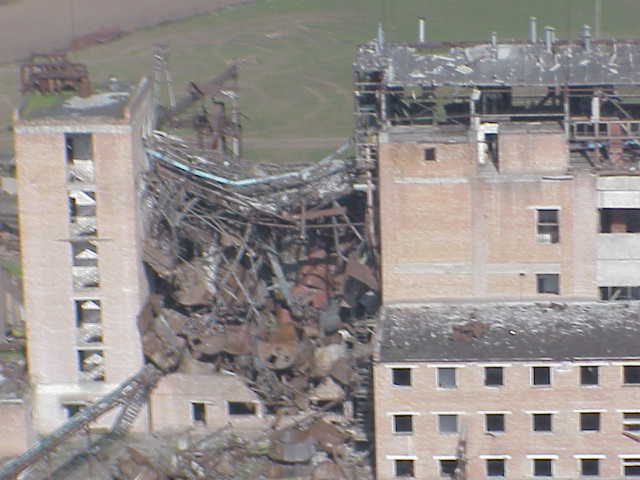 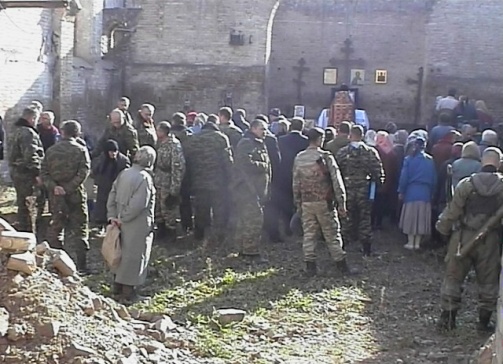 Лики
войны
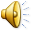 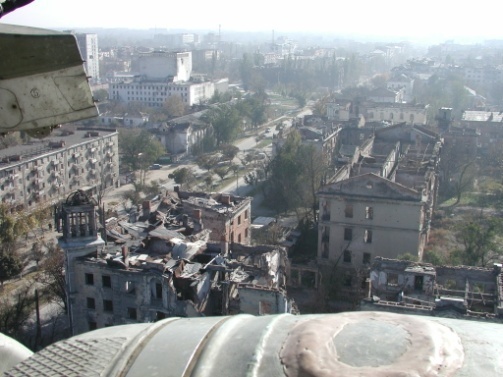 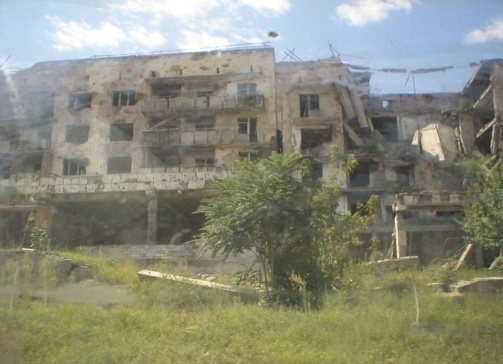 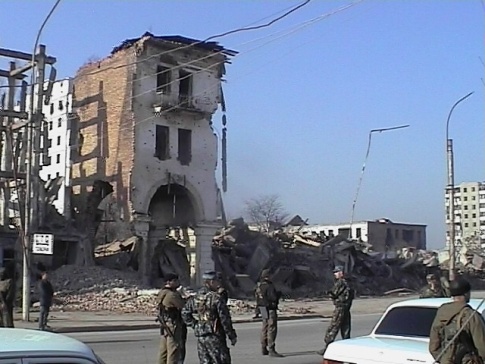 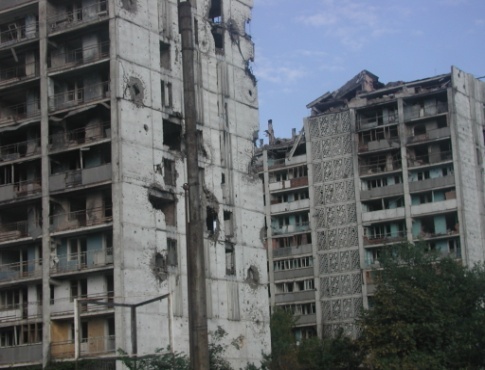